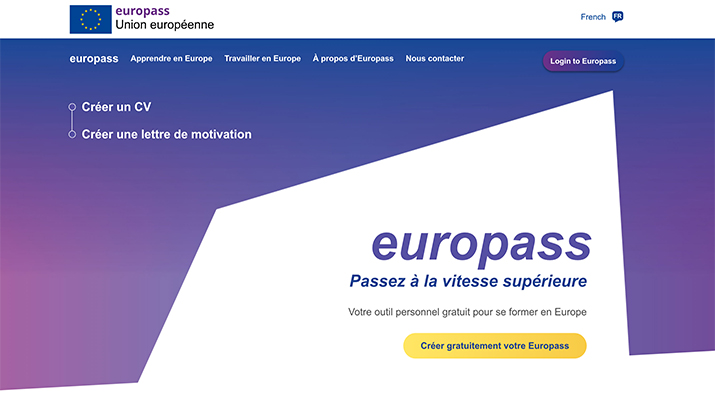 Europass
Gratuit
Pour tous
29 langues
35 pays
La nouvelle plateforme Europass : une démarche
Compétences
Intérêts
e-Portfolio
Objectifs de formation 
Objectifs professionnels 
Mobilité
Mon Profil
Ma bibliothèque
CV
Lettre de motivation
Partage
Réfléchir 
Auto-évaluer 
Documenter
(Europass Mobilité)
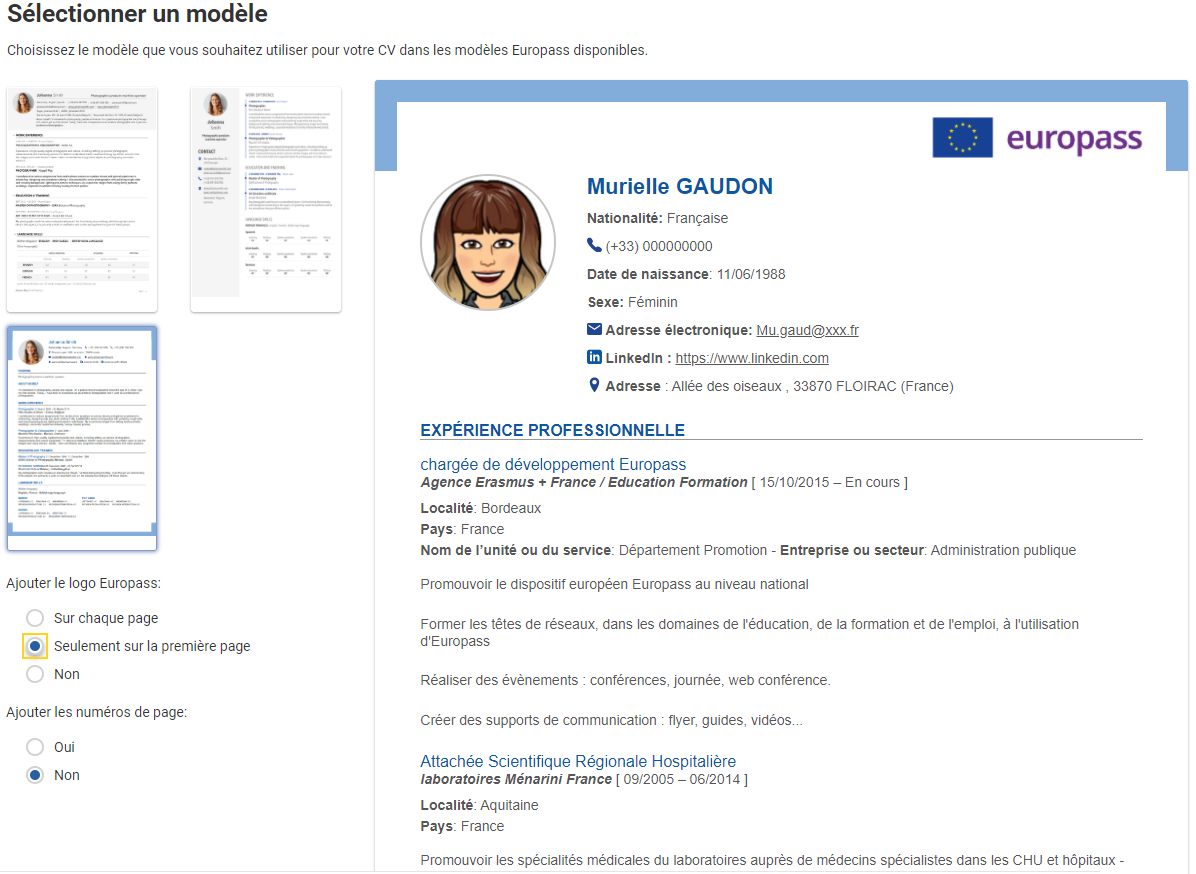 CV en 1 clic
La nouvelle plateforme Europass : des opportunités
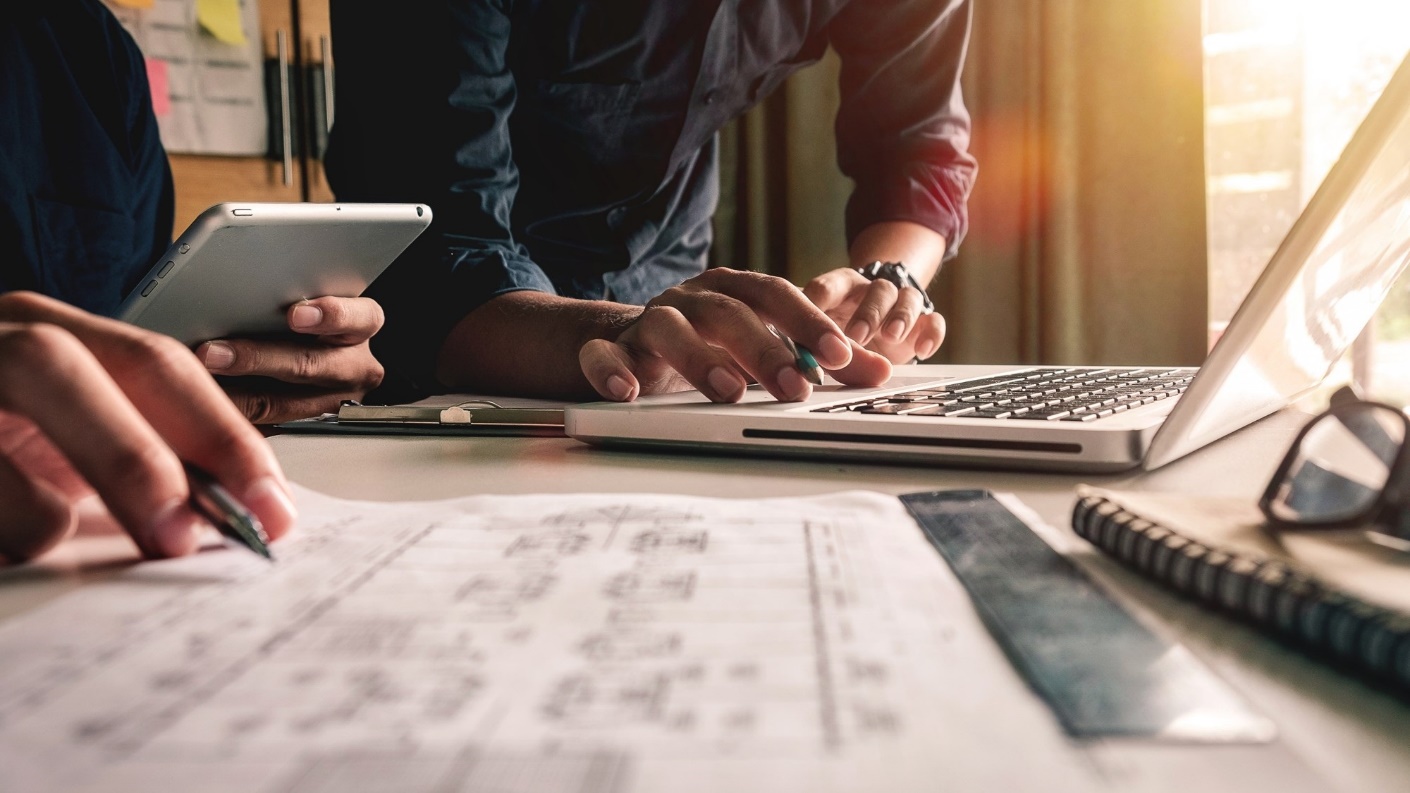 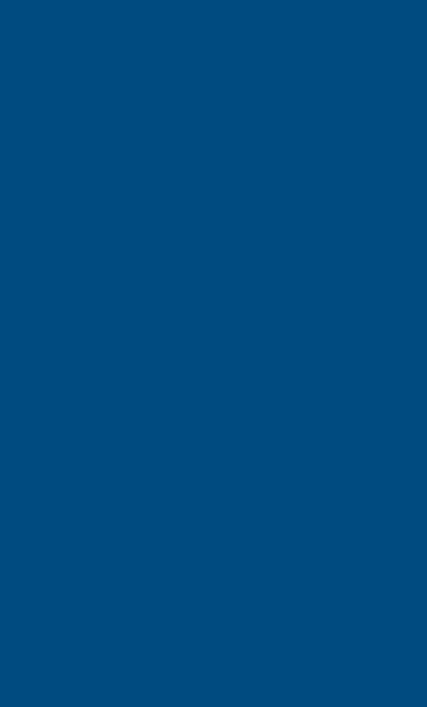 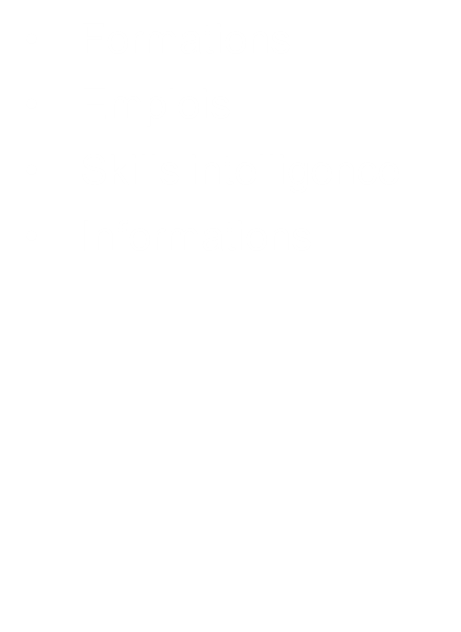 Fin 2021
La nouvelle plateforme Europass : des documents numériques
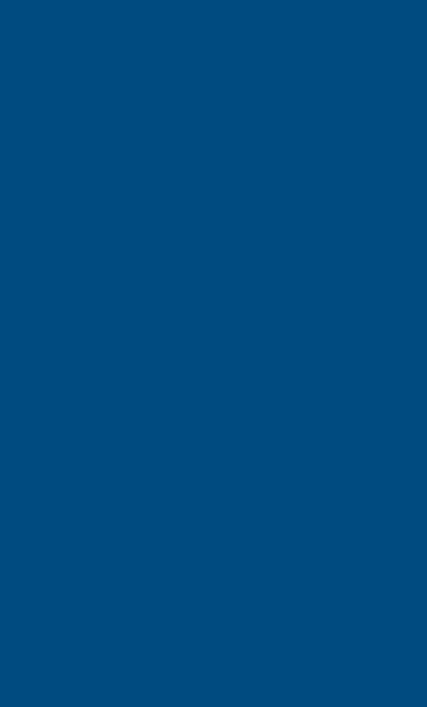 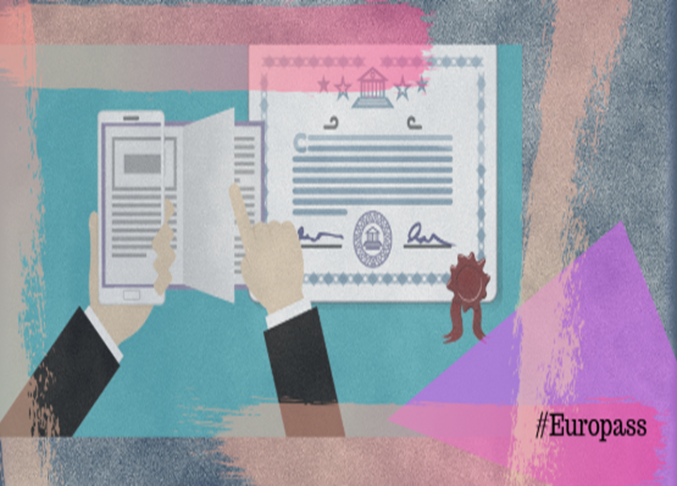 • Emis via la plateforme

• Par tout établissement de formation /d’éducation

• Décrit une qualification

• Contient des informations diverses

• Peut être authentifié par un tiers
Les composantes d’Europass
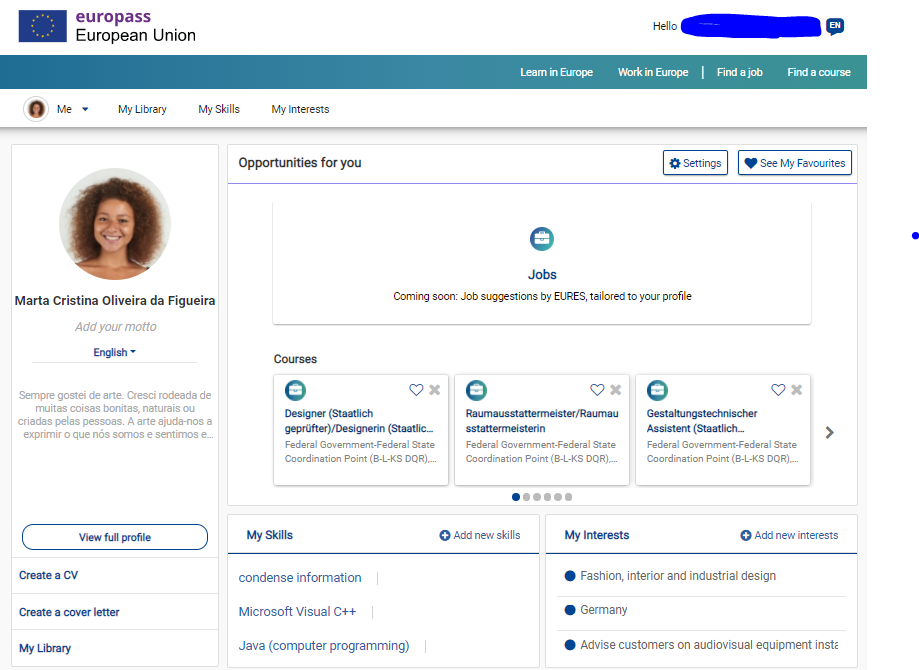 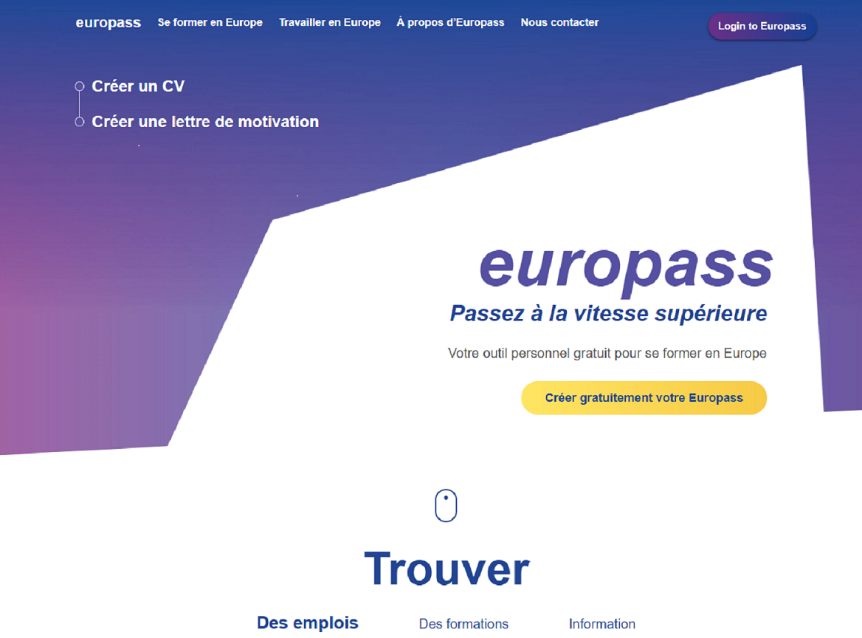 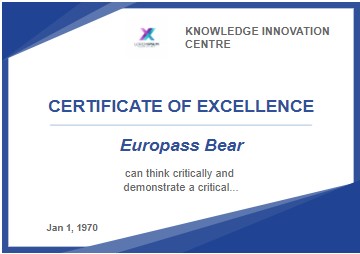 Documents numériques Europass
information
E-Portfolio
Créez votre compte ! www.europass.eu
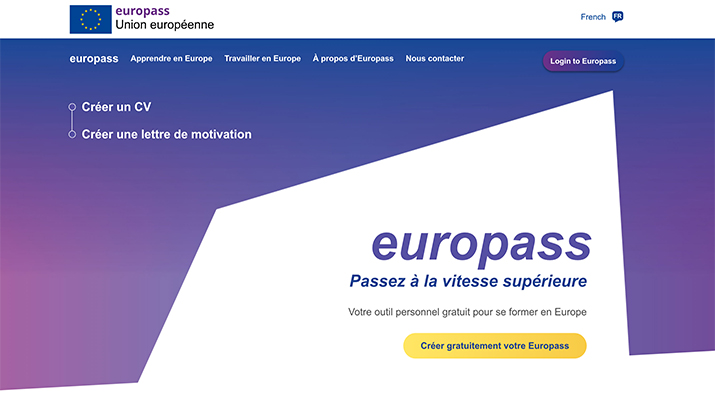 11h30 – 12h30 	S’informer pour bien débuter avec Erasmus + 2021-2027
13h30 – 14h10 	Acteurs de l’enseignement scolaire
14h25 – 15h05 	Acteurs de l’Enseignement et de la Formation Professionnels
15h20 – 16h00 	Acteurs de l’Enseignement supérieur
16h15- 16h55 	Acteurs du secteur de la jeunesse et du sport
17h10 – 18h00 	Acteurs de l’Education des Adultes
[Speaker Notes: 1’+7’

10h20 à 10h28

EBA JTR

Concrètement, comment peuvent s'incarner ces mobilités Erasmlus +. Prenons l'exemple d'un jeune de 15 ans, quelles activités/opportunités s'offrent à lui avec Ersamus +  ?

Si l' établissement de ce jeune, collégien, est bénéficiare Erasmus +, suite à l'obtention d'une accréditation  ou d'une subvention de projet de mobilité, alors celui-ci aura accès à plusieurs opportunités  :
- partir étudier dans une autre école en Europe, au sein d'un groupe d'élèves de son sollège ou à titre individuel 
- faire son stage de découverte professionnelle
- MAIS AUSSI, pendant les vacances, par le biais de ... => activités Jeunesse

-Démontrer les bénéfices de la mobilité (compétences linguistiques, soft skills, ...)

Transition journaliste : avec la crise sanitaire que nous vivons, le digital s'invite-t-il aussi dans les mobilités Erasmus + ?

- Introduire la nouveauté E+ 21-27  liées à la mobilité hybride + : la crise sanitaire a transformé une menace en opportunité en permttant d'inscrire les futures mobilités Erasmus + dans un projet pédagohique plus large incluant des activités à distance avant/pendant et après  le séjour à l'étranger. Ces nouveaux formats de mobilité hybrides permettent aussi de maximiser les impacts des mobilités de ceux qui partent sur l'ensemble des jeunes d'une classe/groupe  => Donner un exemple avec un outil digital collaboratif qui permet de faire participer les jeunes qui ne partent pas à l'étranger

Relance journaliste  : ce nouvel Erasmus +21-27 se veut plus inclusif, c'est à dire faire partir davantage de jeunes en mobilité à l'étranger, notamment ceux avec le moins d'opportuniéts (zones rurales, quartiers prioritaiores de la ville, jeunes en difficulté scolaire). Pour cela, quelles sont les possibilités offrets par le nouveau programme Erasmus + ?

Introduire les efforts spécifiques pour les publics de l'inclusion (visiste préparatoire, complément financier sur le soutien oraganisationnel + frais réels pour courvir les bespoins spécifiques, durée de mobilité adaptée). Revenir sur la mobilité hybride comme levier pour faire des mobilités de qualité au bénéfice des publics de l'inclusion => couplées avec des durées de séjours plus courtes, des activités à distance permettent de mieux préparer ou de prolonger l'expérience et ainsi et de mieux capitaliser sur les acquis des activités réalisées à l'étranger.]